CSE/STAT 416Introduction + RegressionKarthik MohanUniversity of WashingtonJune 21, 2021
Machine Learning is changing the world.
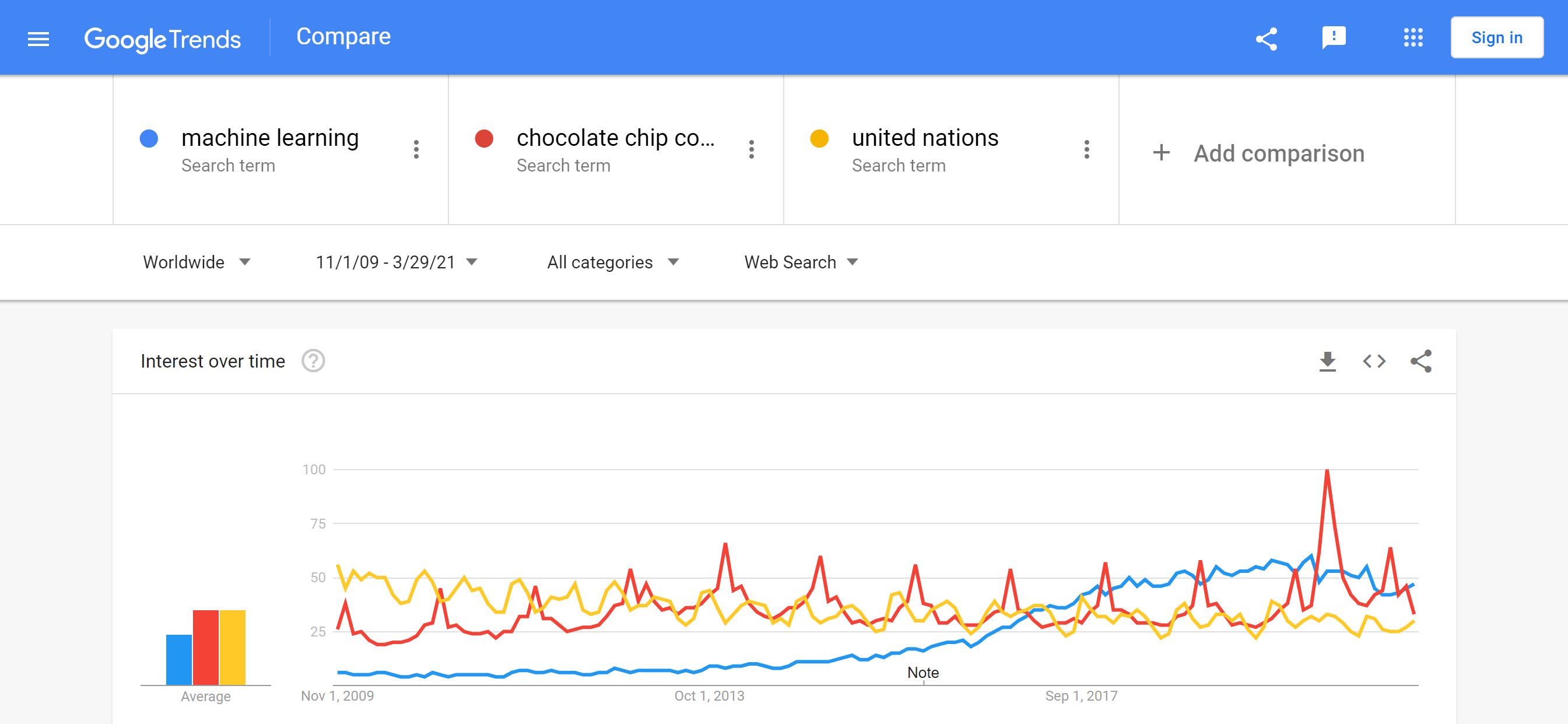 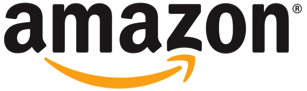 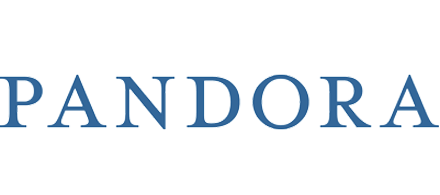 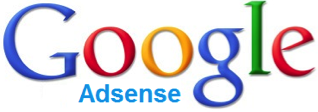 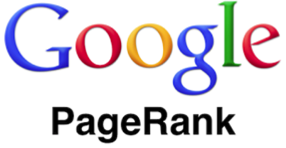 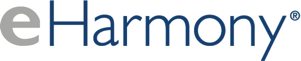 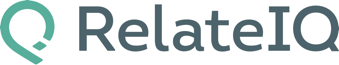 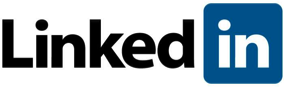 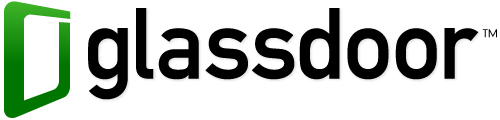 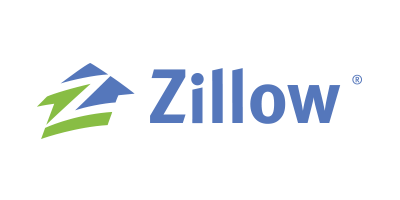 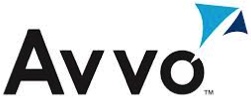 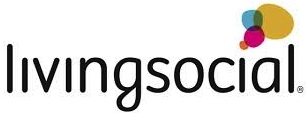 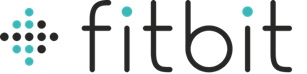 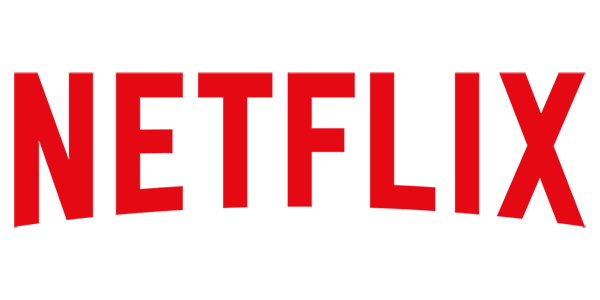 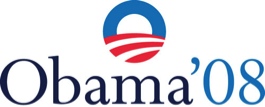 Music
Dating
CRM
Real Estate
Human Resources
Movie Distribution
Wearables
Networking
Retail
Legal Advice
Coupons
Campaigning
Advertising
Search
It’s Everywhere!
Disruptive companies
differentiated by
INTELLIGENT
APPLICATIONS
using
Machine Learning
It’s Everywhere…
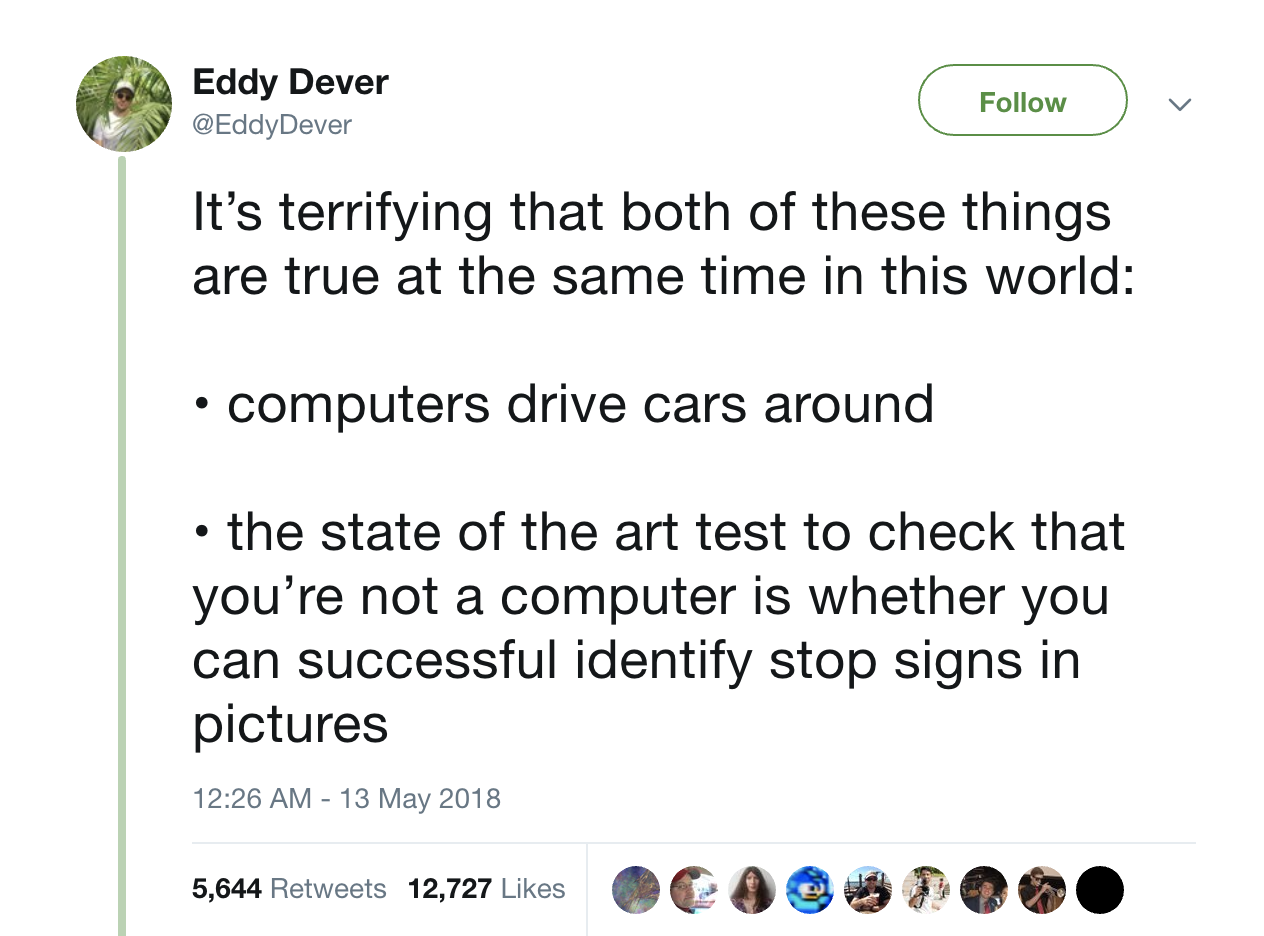 It’s Everywhere…
ML
Method
Intelligence
Data
What is Machine Learning?
Generically (and vaguely) 

Machine Learning is the study of algorithms that improve their performance at some task with experience
Course Overview
This course is broken up into 5 main case studies to explore ML in various contexts/applications.

Regression
Predicting housing prices	
Classification
Positive/Negative reviews (Sentiment analysis)
Document Retrieval + Clustering 
Find similar news articles
Recommender Systems
Given past purchases, what do we recommend to you?
Deep Learning
Recognizing objects in images
Linear regression, regularized approaches (ridge, LASSO)
Linear classifiers: logistic regression
Non-linear models: decision trees
Nearest neighbors, clustering
Recommender systems
Deep learning
Point estimation, MLE
Loss functions, bias-variance tradeoff, cross-validation
Sparsity, overfitting, model selection
Decision boundaries
Gradient descent
Boosting
K-means
Models
Algorithms
Concepts
Course Topics
STAT 435
CSE 446
CSE/STAT 416
ML Course Landscape
CSE 446
CSE majors
Very technical course

STAT 435
STAT majors
Very technical course

CSE/STAT 416
Everyone else! 
This is a super broad audience!
Give everyone a strong foundational understanding of ML
More breadth than other courses, a little less depth
Level of Course
Our Motto
Everyone should be able to learn machine learning, so our job is to  make tough concepts intuitive and applicable. 

This means…
Minimize pre-requisite knowledge
Focus on important ideas, avoid getting bogged down by math
Maximize ability to develop and deploy
Use pre-written libraries to do many tasks
Learn concepts in case studies

Does not mean course isn’t fast paced! There are a lot of concepts to cover!
Course Logistics
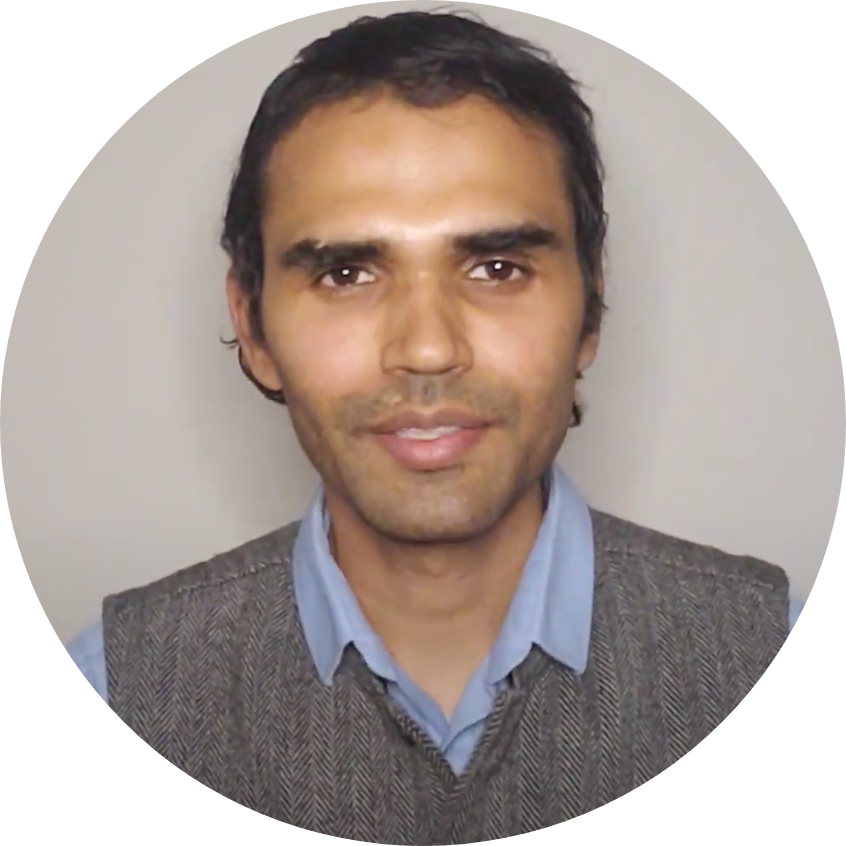 Who am I?
Karthik Mohan
Teaching Faculty
Department of Statistics
Office Hours
Time: 4 pm - 5 pm Tuesdays and Wednesdays
Location: Zoom
Contact
Course Content + Logistics: EdStem
Personal Matters: karna@uw.edu
Type to enter a caption.
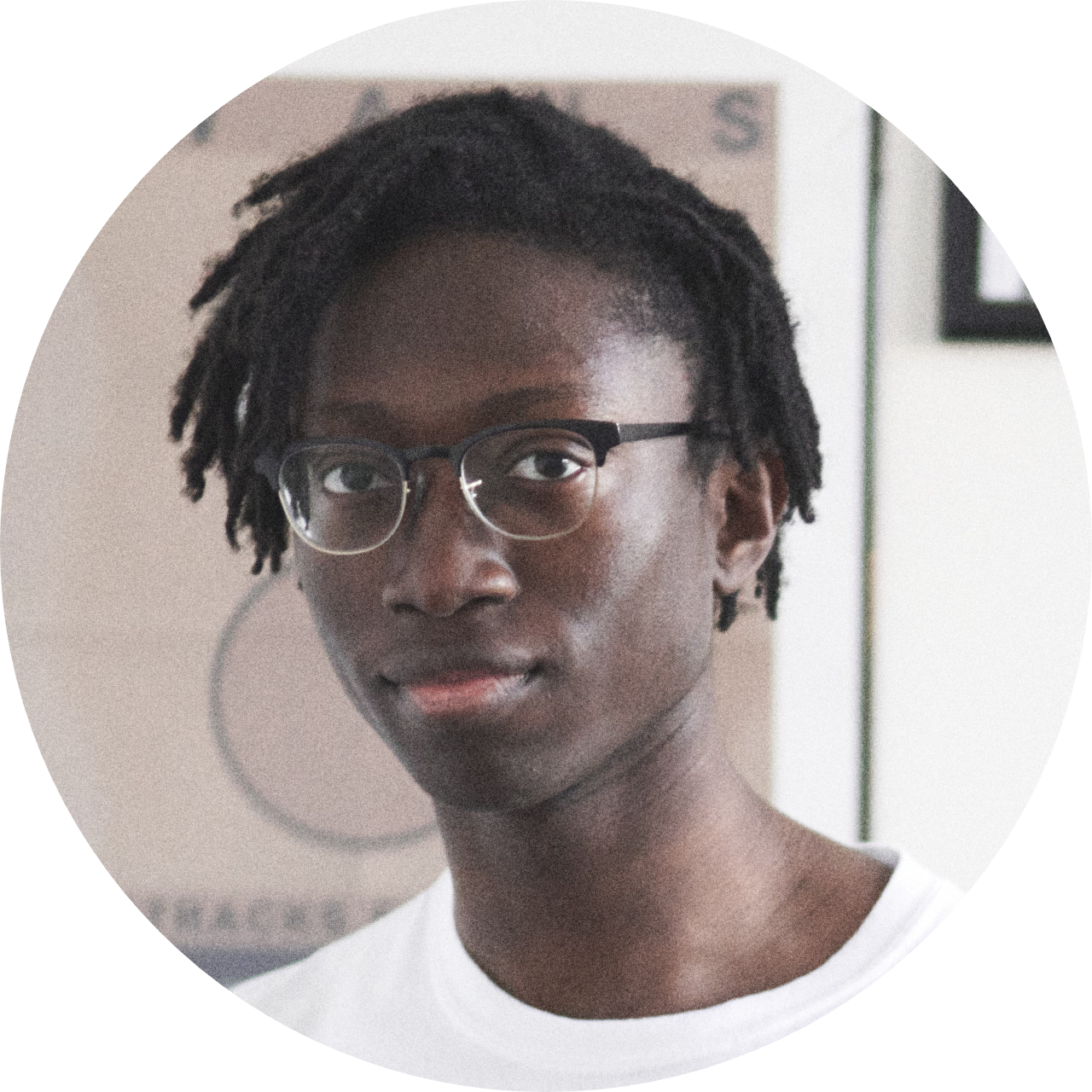 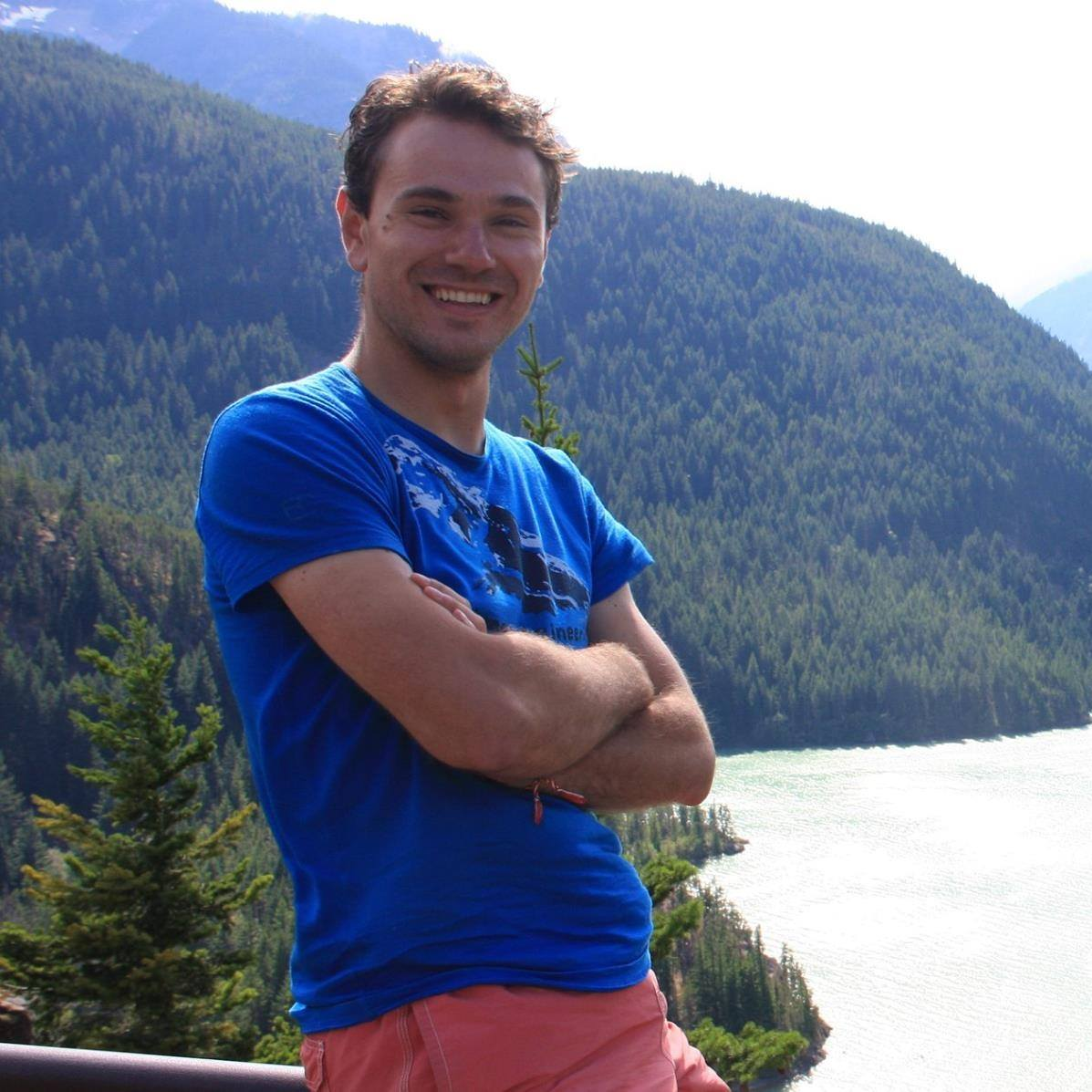 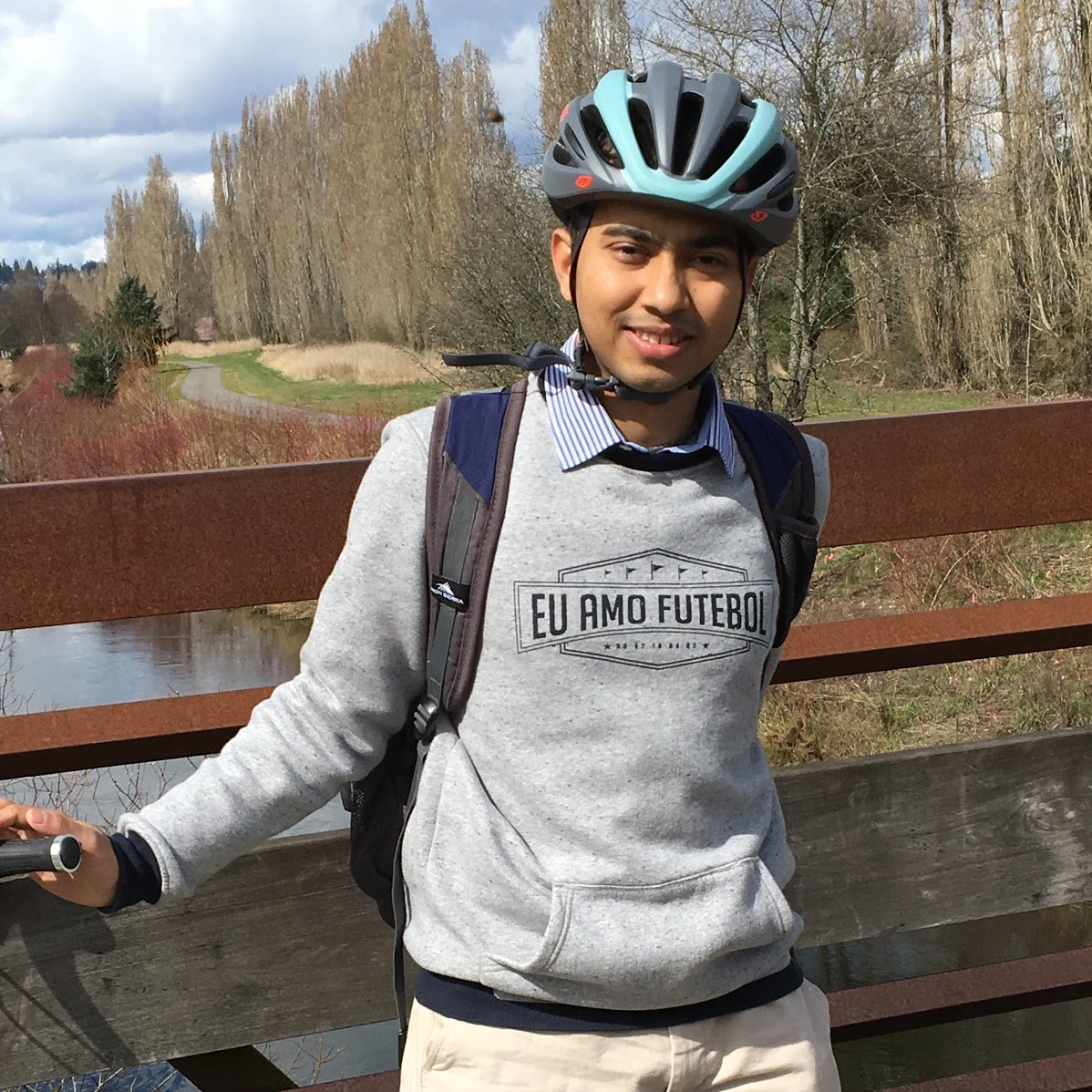 Who are the TAs?
Type to enter a caption.
Rahul Biswas
he/him
rbiswas1@uw
Svet Kolev
swetko@uw
Timothy Akintilo
akintilo@uw.edu
Sections
Practice material covered in 1 in a context where a TA can help you. The emphasis is still on you learning by doing.
Lectures
Introduced  to material for the first time.Mixed with activities and demos to give you a chance to learn by doing.No where near mastery yet!
Homework
With the scaffolding from 1 and 2, you are probably now capable to tackle the homework. These will be complex and challenging, but you’ll continue to learn by doing.
2
Learning Reflections
Recap broader context of the past week.
3
1
Concept Checks
Test your understanding of the last concept
Mon
Tue
Wed
Thur
Fri
Lecture
Nothing
Lecture
Section
Nothing
Learning Refl. Due
Previous HW Due
Previous CP Due
Next HW Released
Previous CP  Due
We happen to not  record attendance in lectures and section, but attending these sessions is expected
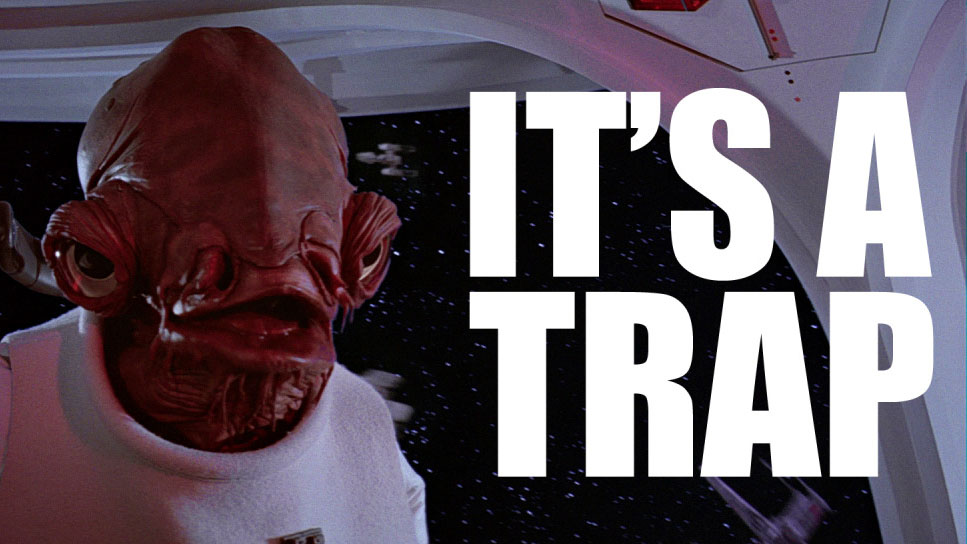 Assessment
Weekly Homework Assignments 
Weight: 80%
Number: Approximately 8
Each Assignment has two parts that contribute to your grade separately:
Programming (60%)
Conceptual (20%)
Checkpoints
Weight: 10%
Number: Approximately 20 (each lecture, drop 3)
Learning Reflections
Weight: 10%
Number: Approximately 10 (each week, drop 1)
Late Days
6 Free Late Days for the whole quarter.
Can use up to 2 Late Days on any assignment.
Each Late Day used after the 6 Free Late Days results in a -10% on that assignment
Learning reflections and checkpoints can be turned in up to a week later for 50% credit.
Homework Logistics
Collaboration
You are encouraged to discuss assignments and concepts at a high level
If you are reading off parts of your solution, it’s likely not high level
Discuss process, not answers!
All code and answers submitted must be your own
Turn In
Concept portions and Learning reflections are turned in on Gradescope
Everything else (Programming portion and checkpoints) are turned in on EdStem
Getting Help
The best place to get asynchronous help is EdStem. You can post questions (publicly or privately) to get help from peers or members of the course staff. 
You’re encouraged to respond with your ideas to other posts!

The best place to get synchronous help is office hours or to form a study group.
Office hours will be run on Discord! See course website for more info.
Will try to help you meet peers this quarter to form study groups. More on this next time!
On your phone / laptop
If you could only have one pet, would you rather have a dog or cat?
1 minute
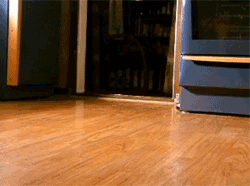 Case Study 1
Regression: 
Housing Prices
Fitting Data
Goal: Predict how much my house is worth
Have data from my neighborhood





Assumption: 
There is a relationship between  and 

 is the input data. Can potentially have many inputs
 is the outcome/response/target/label/dependent variable
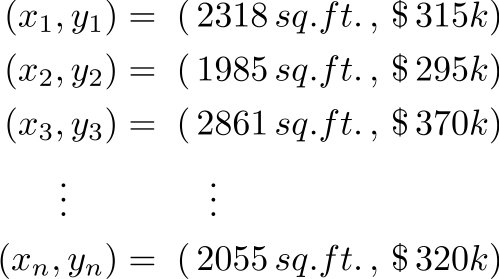 Model
A model is how we assume the world works








Regression model:
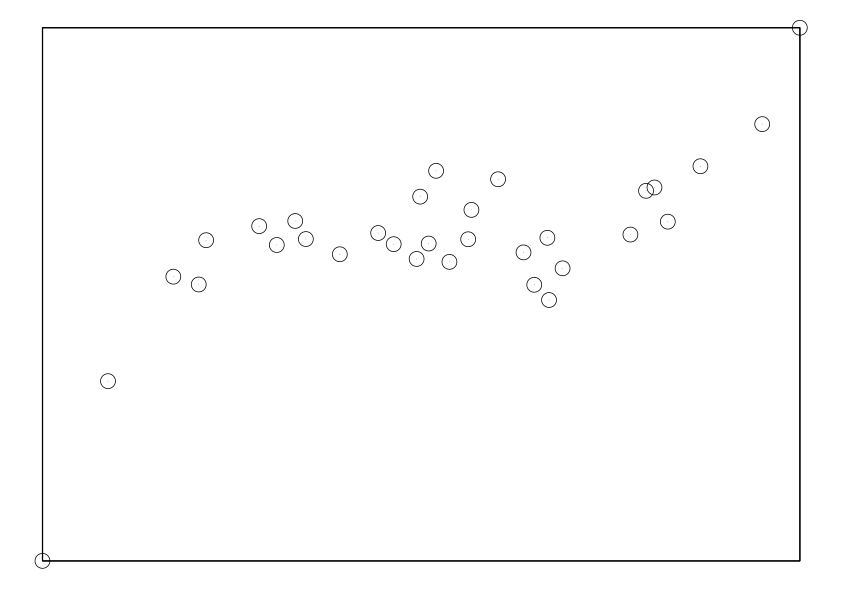 “Essentially, all models are wrong, but some are useful.”  
- George Box, 1987
[Speaker Notes: Write the model $y_i = f(x_i) + \eps_i$ and $E[\eps_i] = 0$]
Predictor
We don’t know ! We need to learn it from the data!
Use machine learning to learn a predictor from the data 
For a given input , predict: 









Small error on an example, means we had a good fit for that point
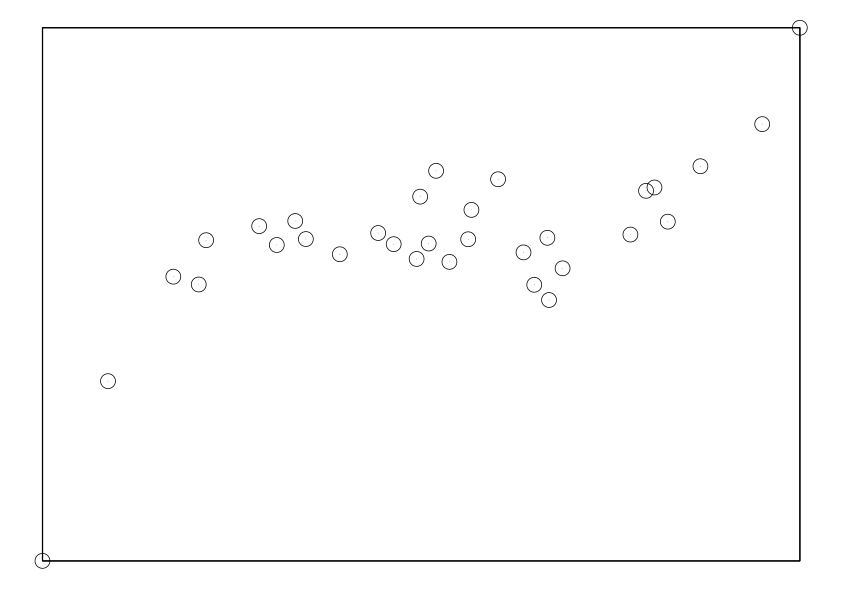 [Speaker Notes: Draw line and visually draw error]
⌃
f
Training
Data
ML Pipeline
ŷ
x
Featureextraction
ML model
y
ML algorithm
Qualitymetric
[Speaker Notes: Write these on the slide 
Training data: Raw data about houses
Feature extraction: Extract / transform/ compute relevant features
X: SQ. FT
Y: Actual house prices
Quality Metric: Errors in predicted values
ML Algorithm: Estimate function from data to be best “quality”
\hat{Y}: predicted sales]
Linear Regression
⌃
f
Training
Data
ŷ
x
Featureextraction
ML model
y
ML algorithm
Qualitymetric
Linear Regression Model
Assume the data is produced by a line.


 are the parameters of our model that need to be learned
 is the intercept ($ of the land with no house)
 is the slope ($ increase per increase in sq. ft)

Learn estimates of these parameters  and use them to predict new valuefor any input ! 
            
Why don’t we add ?
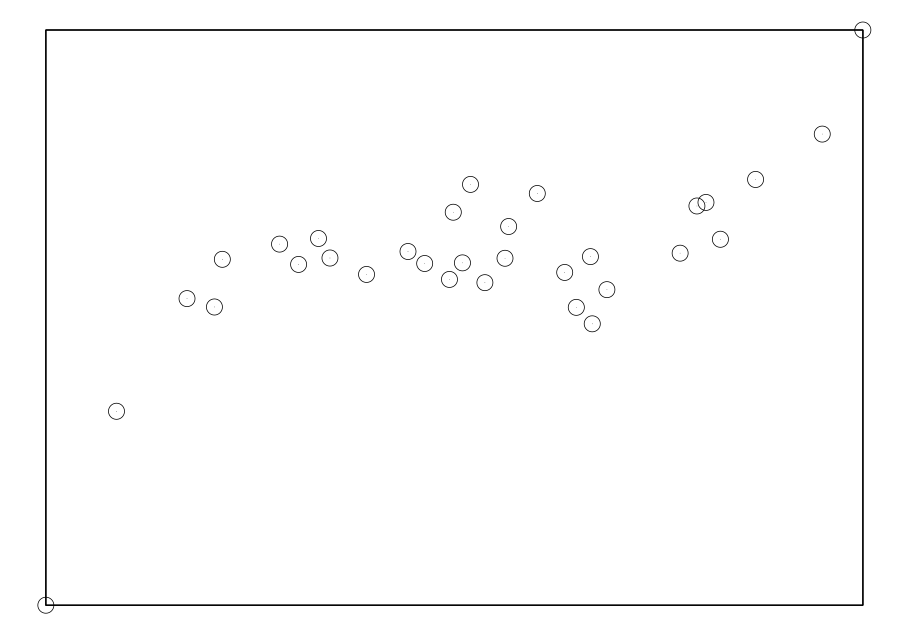 [Speaker Notes: Talk about what happens if w_1 is 0]
Basic Idea
Try a bunch of different lines and see which one is best! 
What does best even mean here?
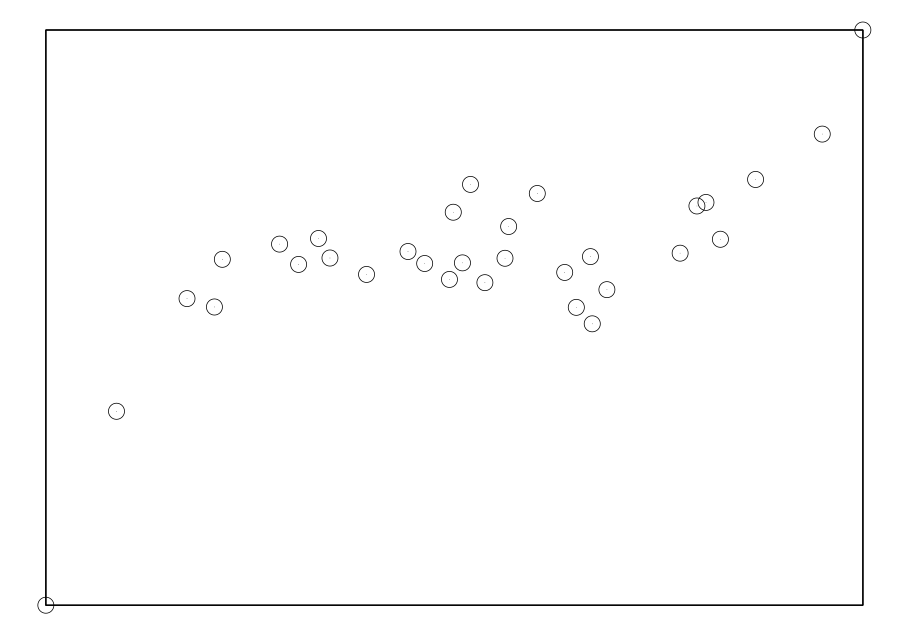 ⌃
f
Training
Data
ŷ
x
Featureextraction
ML model
y
ML algorithm
Qualitymetric
“Cost” of predictor
Define a “cost” for a particular setting of parameters
Low cost  Better fit
Find settings that minimize the cost
For regression, we will use the error as the cost.
Low error = Low cost = Better predictor (hopefully)



Note: There are other ways we can define cost which will result in different “best” predictors. We will see what these other costs are and how they affect the result.
[Speaker Notes: Write out definition of RSS(w_0, w_1)]
Residual Sum of Squares (RSS)
How to define error? Residual sum of squares (RSS)
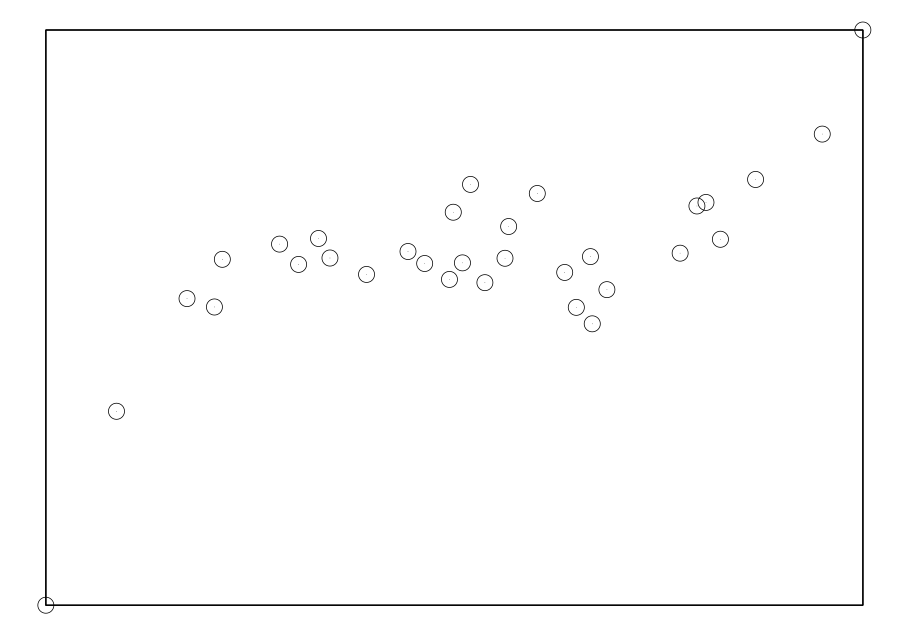 [Speaker Notes: Write definition of RSS out, first as individual sum and then sigma notation]
Goal: Get you actively participating in your learning
Typical Activity
Question is posed
Think (1 min): Think about the question on your own
Pair (2 min): Talk with your neighbor to discuss question
If you arrive at different conclusions, discuss your logic and figure out why you differ!
If you arrived at the same conclusion, discuss why the other answers might be wrong!
Share (1 min): We discuss the conclusions as a class
During each of the Think and Pair stages, you will respond to the question via a Poll Everywhere poll
Not worth any points, just here to help you learn!
1 min
Sort the following lines by their RSS on the data, from smallest to largest. (estimate, don’t actually compute)
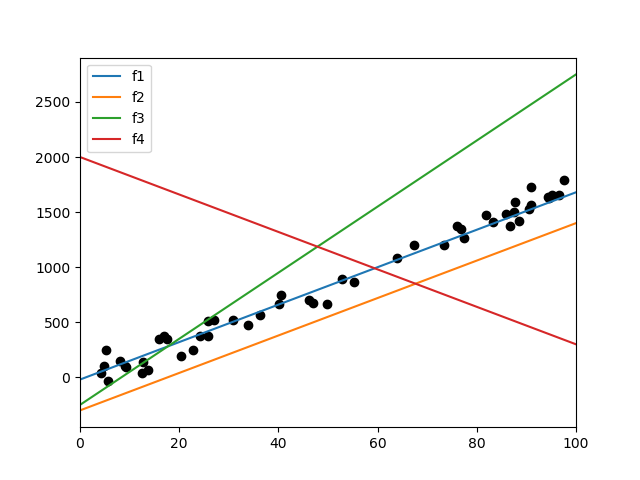 1 min
Sort the following lines by their RSS on the data, from smallest to largest. (estimate, don’t actually compute)
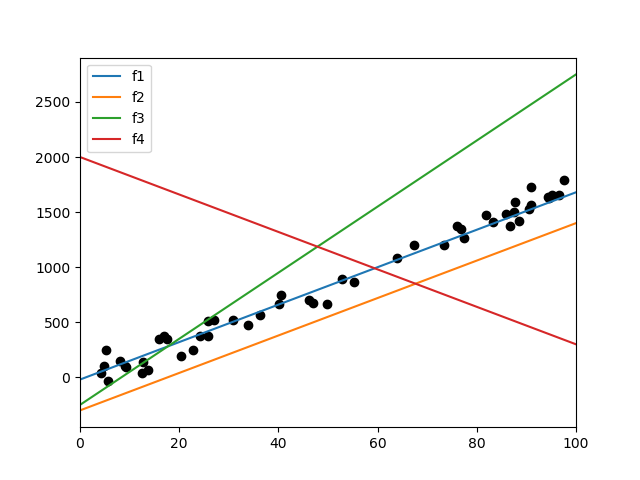 2 min
⌃
f
Training
Data
ŷ
x
Featureextraction
ML model
y
ML algorithm
Qualitymetric
Minimizing Cost
RSS is a function with inputs , different settings have different RSS for a dataset
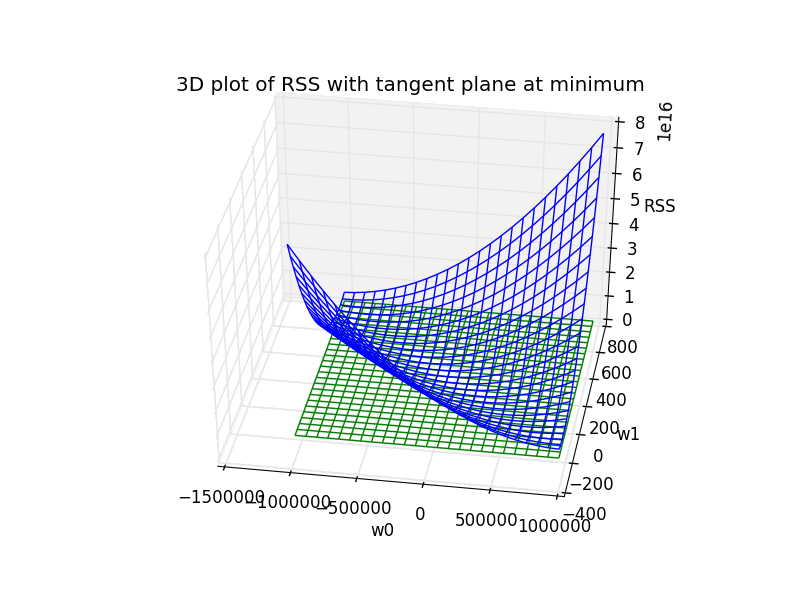 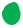 Unfortunately, we can’t try it out on all possible settings ☹
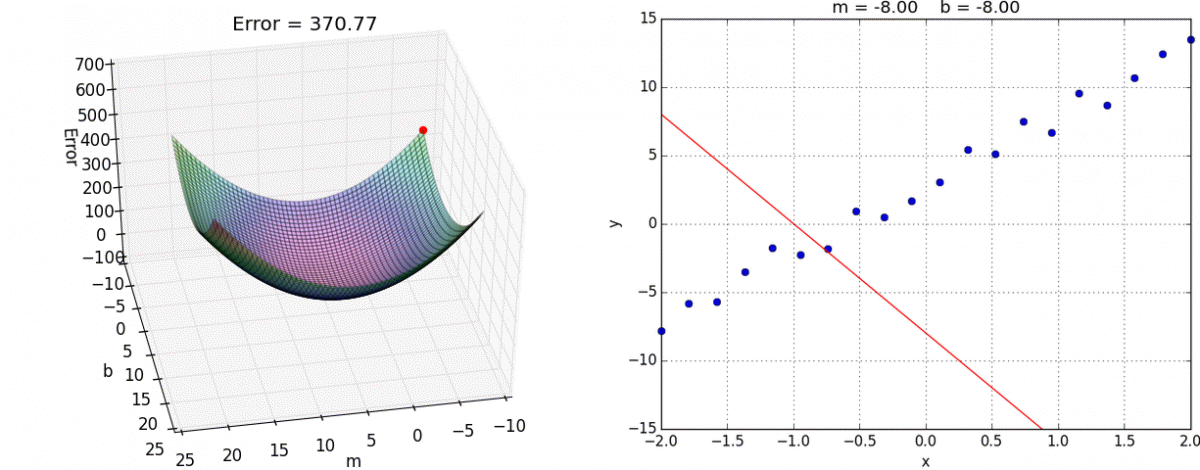 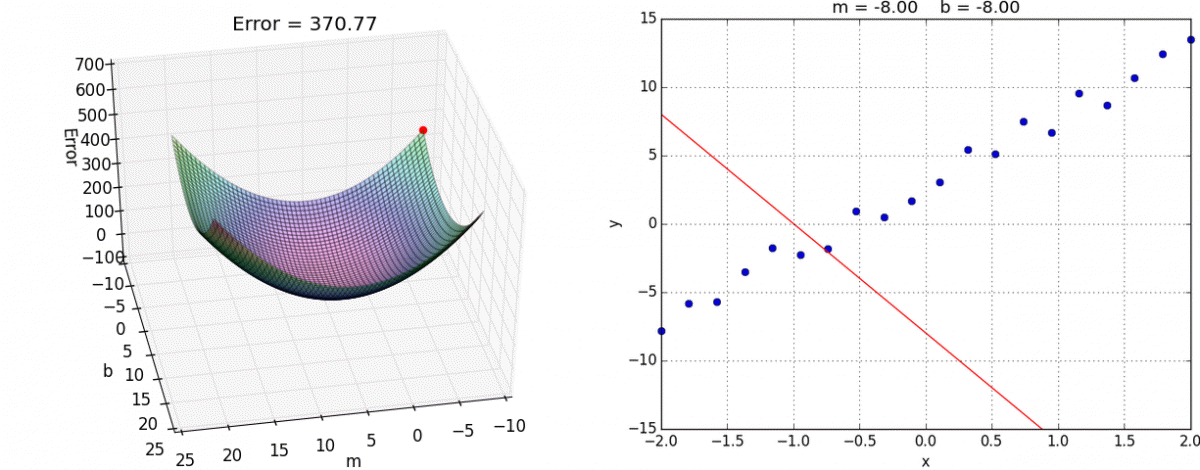 Gradient Descent
Instead of computing all possible points to find the minimum,just start at one point and “roll” down the hill. Use the gradient (slope) to determine which direction is down.

start at some (random) point  when 
while we haven’t converged:
⌃
f
Training
Data
ŷ
x
Featureextraction
ML model
y
ML algorithm
Qualitymetric
Higher Order Features
This data doesn’t look exactly linear, why are we fitting a line instead of some higher-degree polynomial?
We can! We just have to use a slightly different model!
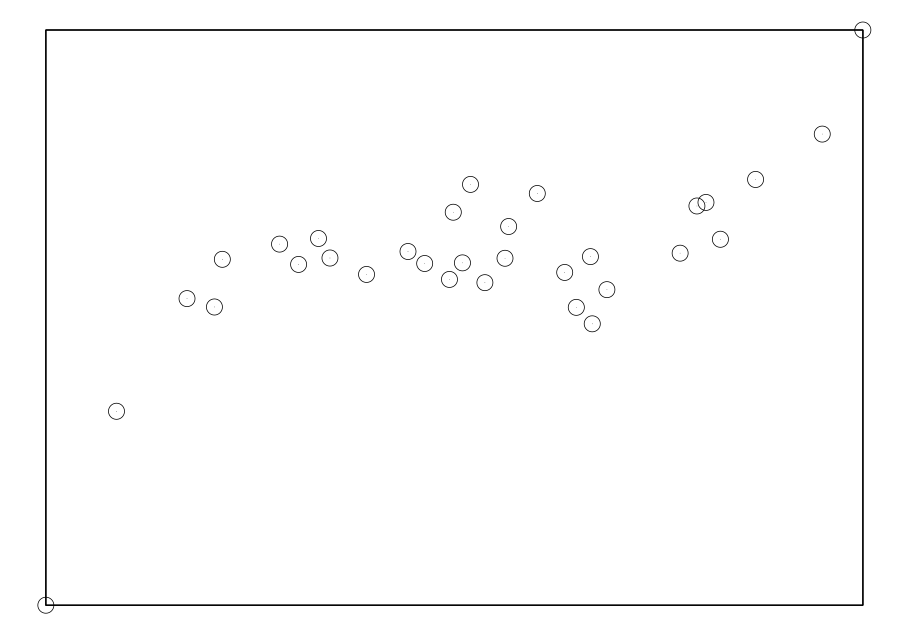 Polynomial Regression
Model


Just like linear regression, but uses more features! 








How do you train it? Gradient descent (with more parameters)
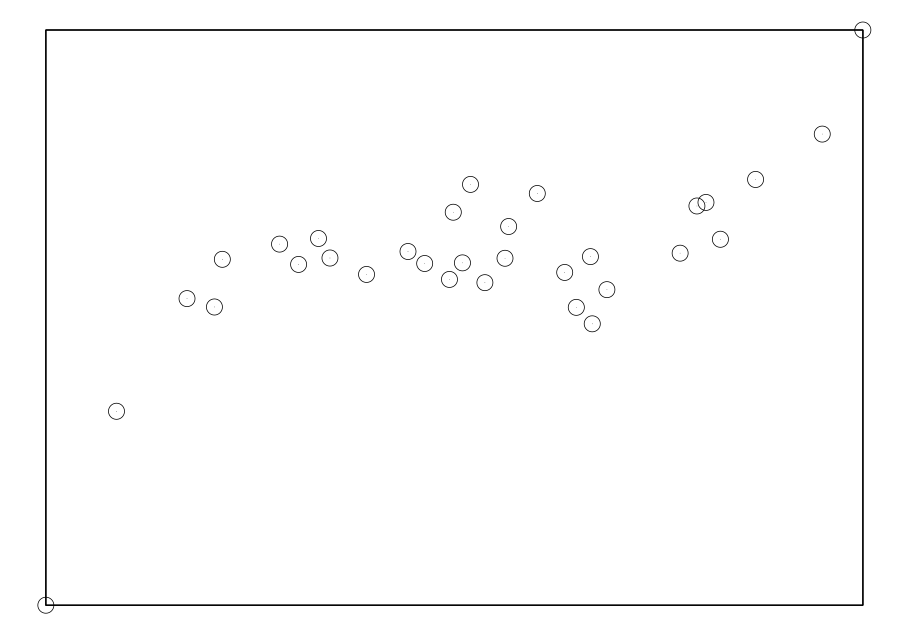 Polynomial Regression
How to decide what the right degree? Come back Wednesday!
[Speaker Notes: Draw different values of p in different colors
Max p = 32]
Features are the values we select or compute from the data inputs to put into our model. Feature extraction is the process of turning the data into features.
Model
Features
Adding Other Inputs
Generally we are given a data table of values we might look at that include more than one value per house.
Each row is a single house. 
Each column (except Value) is a data input.
More Inputs - Visually
Adding more features to the model allows for more complex relationships to be learned










Coefficients tell us the rate of change if all other features are constant
Notation
Important: Distinction is the difference between a data input and a feature. 
Data inputs are columns of the raw data
Features are the values (possibly transformed) for the model (done after our feature extraction )

Data Input: 
Output: 
 is the  row
 is the  row’s  data input
 is the  feature of the  row
You can use anything you want as features and include as many of them as you want!

Generally, more features means a more complex model. This might not always be a good thing! 
Choosing good features is a bit of an art.
Features
Linear Regression Recap
Dataset
 where , 
Feature Extraction


Regression Model

Quality Metric
Predictor

ML Algorithm
Optimized using Gradient Descent

Prediction
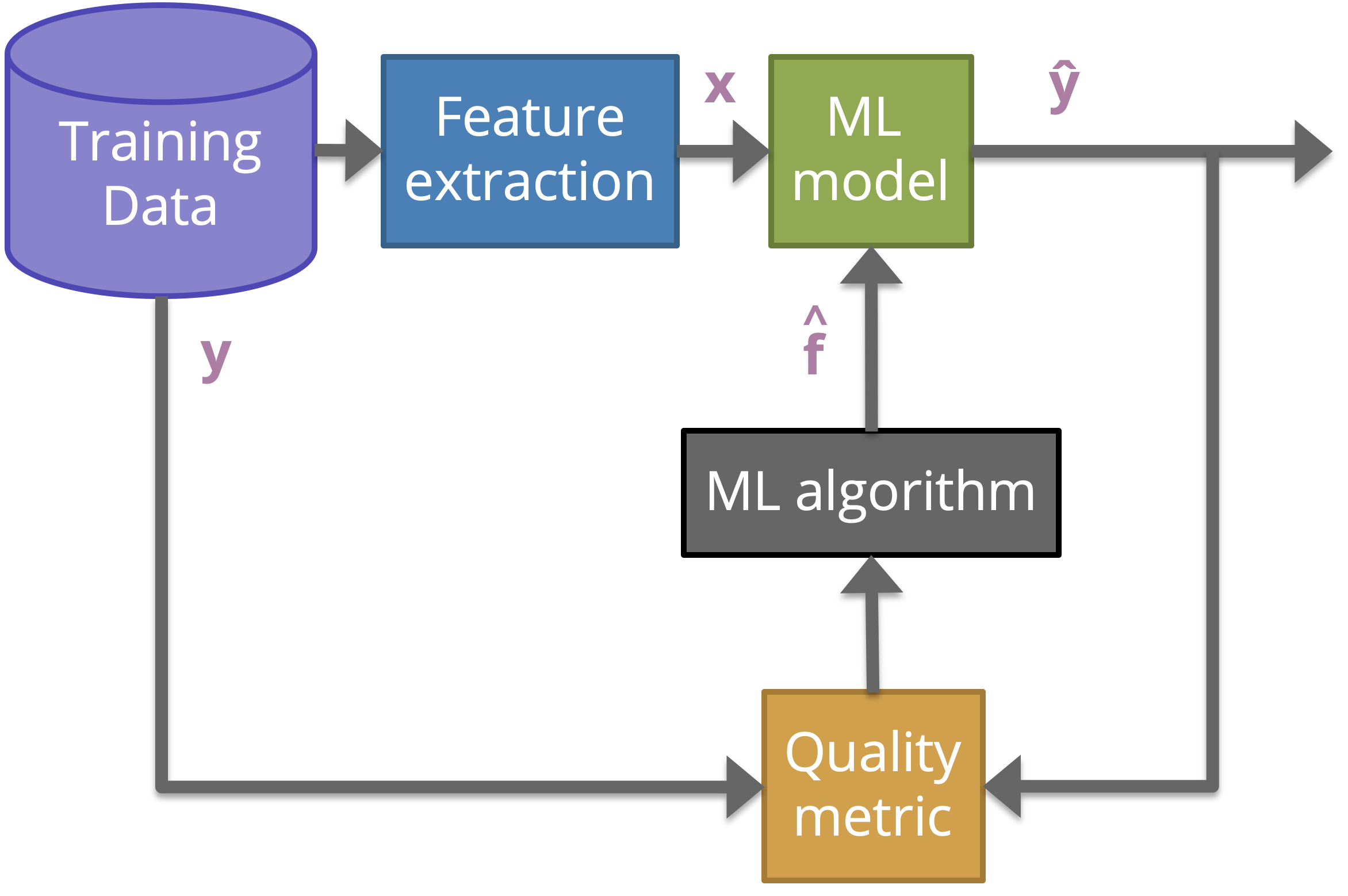